2023년도 건국대학교 실감미디어
융합전공 프로젝트 경진대회
☑ 실감미디어 콘텐츠 기획 부문
□ 실감미디어 기술 부문
□ 실감미디어 비즈니스 부문
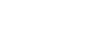 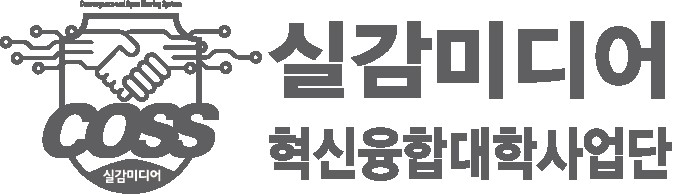 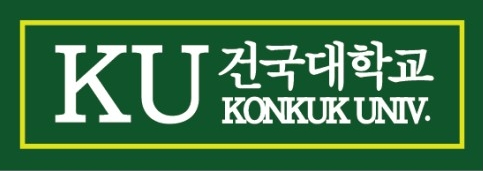 PROJECT INTRODUCTION
53%
43%
27%
A Study on the Interpretation of Chemical Bonders Analysis Mechanism in Space.
A Study on the Interpretation of Chemical Bonders Analysis Mechanism in Space.
45%
A Study on the Interpretation of Chemical Bonders Analysis Mechanism in Space.
A Study on the Interpretation of Chemical Bonders Analysis Mechanism in Space.
제목(작품명 또는 과제명)
프로젝트 개요
방법 및 프로세스
프로젝트 결과
참여학생  :
*폰트크기 50(±10) 권장하며 30이하는 불가
*글자체(맑은 고딕)  수정금지
*사용한 이미지(사진)은 제출시 원본파일을 별도로 제출바람
*폰트크기 50(±10) 권장하며 30이하는 불가
*글자체(맑은 고딕)  수정금지
*사용한 이미지(사진)은 제출시 원본파일을 별도로 제출바람
* 결과물은 이미지(사진, 일러스트, 영상캡쳐 등)로 제출
프로젝트 목적
*폰트크기 50(±10) 권장하며 30이하는 불가
*글자체(맑은 고딕)  수정금지
*사용한 이미지(사진)은 제출시 원본파일을 별도로 제출바람
*폰트크기 50(±10) 권장하며 30이하는 불가
*글자체(맑은 고딕)  수정금지
*사용한 이미지(사진)은 제출시 원본파일을 별도로 제출바람
Fig3. Design of study
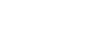 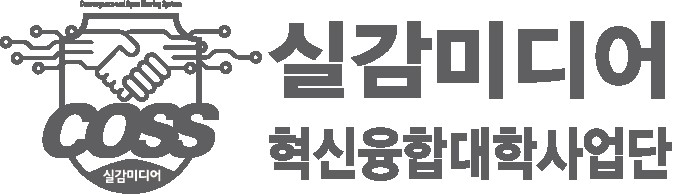 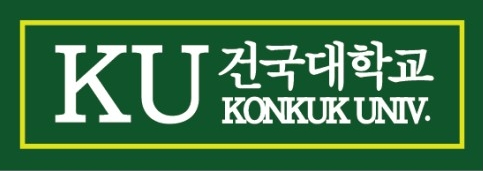 PROJECT INTRODUCTION
53%
43%
27%
A Study on the Interpretation of Chemical Bonders Analysis Mechanism in Space.
A Study on the Interpretation of Chemical Bonders Analysis Mechanism in Space.
45%
A Study on the Interpretation of Chemical Bonders Analysis Mechanism in Space.
A Study on the Interpretation of Chemical Bonders Analysis Mechanism in Space.
제목(작품명 또는 과제명)
배경 및 개요
프로젝트 목적
방법 및 프로세스
프로젝트 결과
참여학생  :
*폰트크기 50(±10) 권장하며 30이하는 불가
*글자체(맑은 고딕)  수정금지
*사용한 이미지(사진)은 제출시 원본파일을 별도로 제출바람
*폰트크기 50(±10) 권장하며 30이하는 불가
*글자체(맑은 고딕)  수정금지
*사용한 이미지(사진)은 제출시 원본파일을 별도로 제출바람
*폰트크기 50(±10) 권장하며 30이하는 불가
*글자체(맑은 고딕)  수정금지
*사용한 이미지(사진)은 제출시 원본파일을 별도로 제출바람
* 결과물은 이미지(사진, 일러스트, 영상캡쳐 등)로 제출
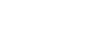 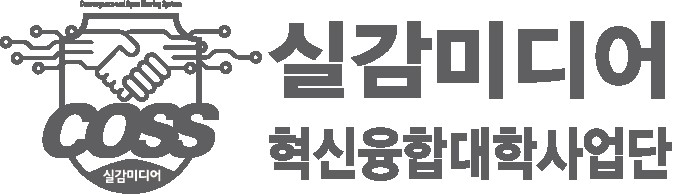 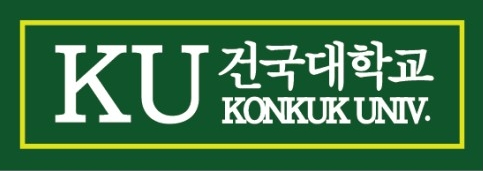